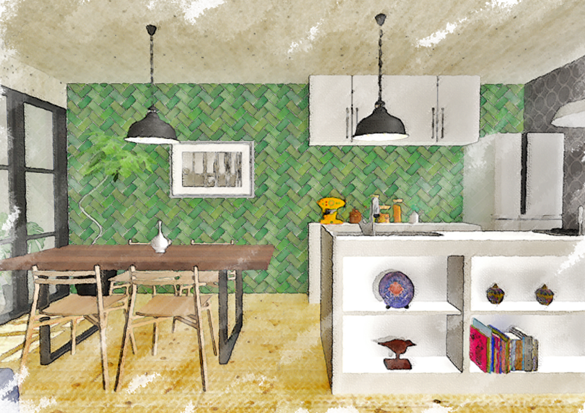 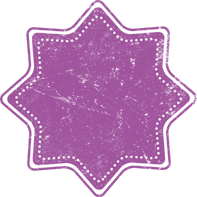 PLAN
TITLE
Plan by your company name
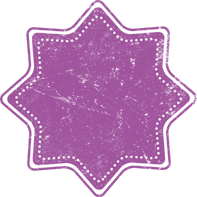 プランコンセプトの説明を入れて下さい。プランコンセプトの説明を入れて下さい。プランコンセプトの説明を入れて下さい。プランコンセプトの説明を入れて下さい。プランコンセプトの説明を入れて下さい。プランコンセプトの説明を入れて下さい。
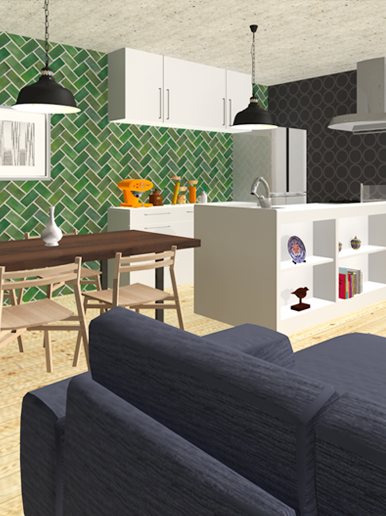 CONCEPT
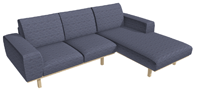 DINING SET
LIGHTT
SOFA
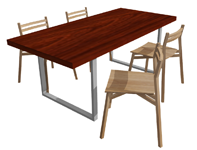 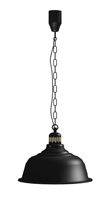 プランに使用している家具等の説明を記入してください。プランに使用している家具等の説明を記入してください。プランに使用している家具等の説明を記入してください。
プランに使用している家具等の説明を記入してください。プランに使用している家具等の説明を記入してください。プランに使用している家具等の説明を記入してください。
プランに使用している家具等の説明を記入してください。プランに使用している家具等の説明を記入してください。プランに使用している家具等の説明を記入してください。
Plan by your company name
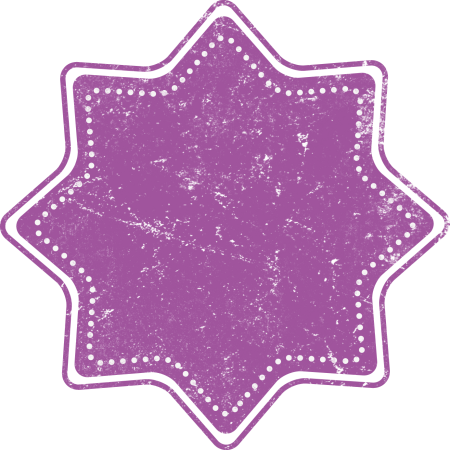 フロアプランの説明を入れて下さい。フロアプランの説明を入れて下さい。フロアプランの説明を入れて下さい。フロアプランの説明を入れて下さい。フロアプランの説明を入れて下さい。フロアプランの説明を入れて下さい。フロアプランの説明を入れて下さい。
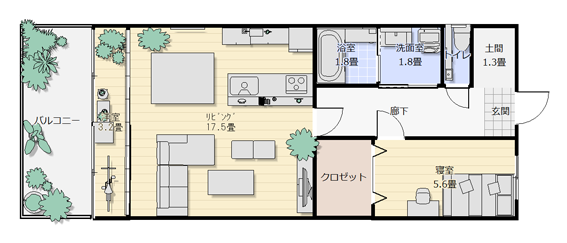 FLOOR
PLAN
DRAWING
PERTH
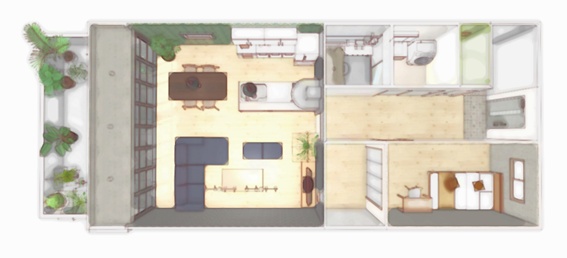 Plan by your company name
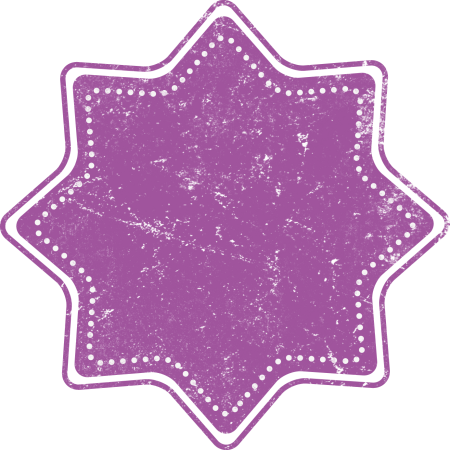 各部屋のカラーテーマの説明を入れて下さい。各部屋のカラーテーマの説明を入れて下さい。各部屋のカラーテーマの説明を入れて下さい。各部屋のカラーテーマの説明を入れて下さい。各部屋のカラーテーマの説明を入れて下さい。各部屋のカラーテーマの説明を入れて下さい。各部屋のカラーテーマの説明を入れて下さい。各部屋のカラーテーマの説明を入れて下さい。
COLOR SCHEME
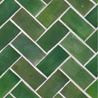 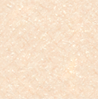 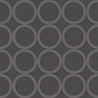 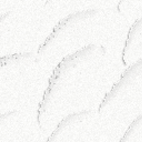 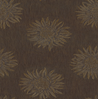 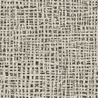 LIVING&DINING
T
LET
WASHROOM&TOILET
BEDROOM
T
LET
■リビング・ダイニング壁タイル
■リビング壁紙
■壁漆喰
■洗面所クッションフロア
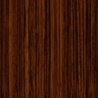 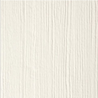 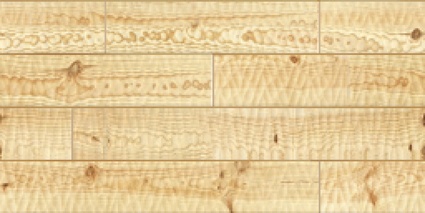 ■壁紙
■シーツファブリック
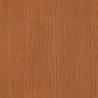 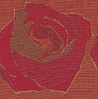 ■フローリング素材
■バスルーム壁
■洗面台テクスチャ
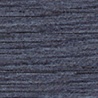 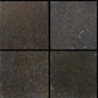 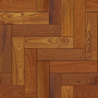 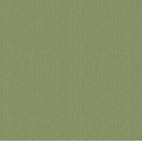 ■家具木目
■カーテン生地
■ソファ生地
■縁側タイル素材
■トイレ壁紙
■トイレフローリング
プランに使用しているカラーテーマの説明を記入してください。プランに使用しているカラーテーマの説明を記入してください。プランに使用しているカラーテーマの説明を記入してください。
プランに使用しているカラーテーマの説明を記入してください。プランに使用しているカラーテーマの説明を記入してください。プランに使用しているカラーテーマの説明を記入してください。
プランに使用しているカラーテーマの説明を記入してください。プランに使用しているカラーテーマの説明を記入してください。プランに使用しているカラーテーマの説明を記入してください。
Plan by your company name